Diagnostika žáka pomocí Portfolia
Kateřina Vlčková
Pedagogická diagnostika
IS MUNI – interaktivní osnova, seminář 5: https://is.muni.cz/auth/el/ped/jaro2021/SZ6010/index.qwarp?prejit=6453129
Co si představujete pod pojmem portfolio?
…
Reflexe vlastních zkušeností s portfoliem
Když jste byli žáci, vedli jste si vlastní portfolia?
Co bylo jejich obsahem?

Setkali jste se ve Vaší praxi s portfolii?
Co bylo jejich součástí?
Jak pracovali s portfoliem žáci? Jak učitel? Jak rodiče?
V čem bylo portfolio přínosné (pro žáky, učitele, rodiče,..)?
Definice portfolia
Soubor výsledků učení ve formě jednotlivých portfoliových prací
Např. texty, obrázky, zvukové záznamy, videosekvence,…
Pečlivě plánované a systematicky, dlouhodobě zakládané (tím se liší od sbírky pracovních listů)
Cílená sbírka žákovských prací ukazující snahu, pokrok, výsledky učení v jedné nebo více oblastech
Dokumentace pokroku žáka a jeho učebních úspěchů pomocí různých médií (text, obrázky, audio(-vizuální) data
Žák si osvojuje pomocí portfolia nové kompetence, nové způsoby učení (vlastní aktivita, sebeřízení,…)
Forma hodnocení žáků – hodnocení komplexních klíčových kompetencí, nových forem učení (otevřené vyučování atd.)
[Speaker Notes: Ingenkamp, K., & Lissmann, U. (2008). Lehrbuch der Pädagogischen Diagnostik. Beltz Verlag.]
Portfolio
Portfolio není cílem učení žáků, ale prostředkem k němu. 
Důležité jsou proto činnosti, kterým se žáci v průběhu práce s portfoliem věnují, 
tj. především sbírání, třídění, průběžné reflektování a sebehodnocení, sdílení, prezentování a obhajování.

(Tomková, 2007)

Aktivně s ním pracují všichni účastníci vzdělávacího procesu
Slouží žákům, učitelům, rodičům, dalším odborníkům, atd.
Role žáka a učitele v práci s portfoliem
Žák 
participuje na volbě úkolu/obsahu, nastavení kritérií volby, 
realizuje sebehodnocení a sebereflexi, 
určuje si pracovní tempo

Učitel 
předem definuje učební cíle, pracovní postupy, učební výsledky, kritéria hodnocení
Principy práce s portfoliem
Proces učení (snaha, pokrok, vývoj)
Výsledky učení
Participace žáků (na obsahu, hodnocení)
Reflexe
Multimedialita
sebehodnocení
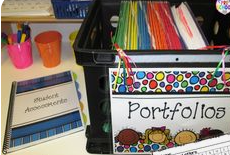 Z čeho se portfolio skládá?
Například z:
Pořadač s oddělenými listy ve fóliích
Kde jsou portfoliové práce, reflexe atd.
Obsah
Obvykle na ZŠ v krabici
Cíle hodnocení portfolia
Diagnostikova učení, silné a slabé stránky učícího se
Hodnotit žáka
Ukázat nejlepší práce žáka
Dokumentovat vývoj učícího se
Představit učícího se
[Speaker Notes: Lissmann, 2010]
Formy portfolia
Existují smíšené formy těchto typů
[Speaker Notes: DODĚLAT Z KNIHY POPHAM – CLASSROOM ASSESSMENT, 2008]
Pracovní portfolio
Dokumentační, sběrné
Sbírají se práce žáka do nějaké krabice apod. než jsou převzaty do reprezentačního portfolia nebo do portfolia pro žádost o zaměstnání
Žák je má doma
Cílem je diagnostika žáka, popsání silných a slabých stránek
Slouží dalšímu učiteli k plánování výuky
Portfolio k hodnocení žáka
Hodnoticí, diagnostické
Cílem je dokumentovat, co se žák naučil
Kurikulum určuje, co vybrat do portfolia
Formální forma
Je třeba specifikovat, co žáci musí dělat a jak dobře
[Speaker Notes: Funkce diagnostického portfolia: Informační, Motivační, Komunikační, Autoregulační, Diagnostická]
Reprezentační portfolio
Selektivní, výběrové, ukázkové
Obsahuje nejlepší práce/výkony žáka
Vybírá je žák, ukazují, co považuje za důležité, co oceňuje, co by chtěl ukázat druhým
Vývojové portfolio
Ukazuje práce od stavu počátku až po hotové produkty
Práce na začátku mohou mít chyby
Ukazují, co se žák k určitému času/bodu naučil
Žáci se učí, jak dělat pokrok
Cílem je ukázat posun, růst, změnu
Portfolio pro žádost o zaměstnání
Ukazuje připravenost žáka přijmout novou výzvu
Jedná se o doklad, který umožňuje přístup k povolání, vzdělávání
Musí obsahovat detailnější informace, např. známky, důvody výběru portfoliových prací pracovní video, stanovisko k novému pracovnímu místu, osobní dopis, diskusi relevantních knih, představení biografie nějakého vzoru
Forma portfolia
Papírová – šanony, krabice, složky,…
Elektronická – v souvislosti s rozvíjejícími technologiemi a zvyšujícími se počítačovými kompetencemi žáků se nově objevuje e-portfolio nebo webfolio.
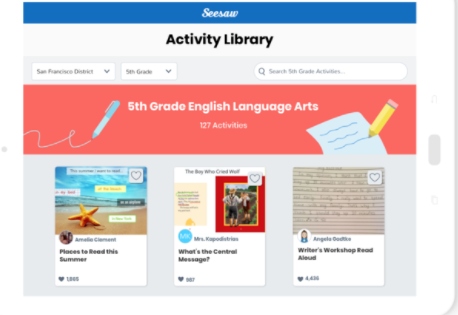 Digitální portfolio
Žáci postují, reflektují. Spolužáci, rodiče, učitel čtou, komentují, likují, ..

Jak vytvořit portfolio (is ukázky):
https://www.youtube.com/watch?v=sacuuqjHPXo
https://www.youtube.com/watch?v=jm902Ha81ag

SEESAW
Stručná charakteristika: http://ipadvetride.cz/videonavod-digitalni-portfolio-seesaw/
Zkušenosti učitelů a žáků ze zahraničí: https://web.seesaw.me/classrooms 

MAHARA
https://mahara.org/ 
Stručná charakteristika: https://www.youtube.com/watch?v=xJS6sI0NBMM 
Rozsáhlá charakteristika: https://www.youtube.com/watch?v=NXwkDtJ8z4c
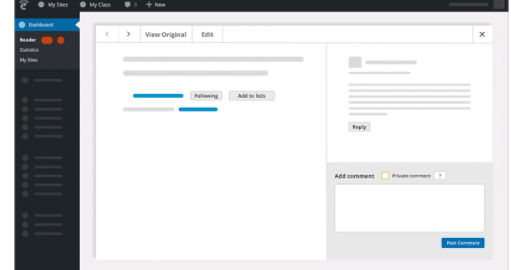 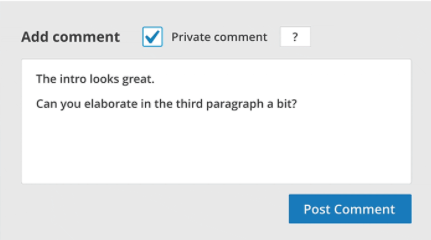 Ukázka zadání a hodnocení portfolia ve výuce
Ukázka portfolia – matematika: Lismann (2008, s. 192)
Ukázka portfolia –  chemie: Lissmann (2010). Leistungsmessung, s. 138
Na čem závisí úspěch portfolia?
1) Obvykle na motivaci a kvalifikaci učitele
Každé portfolio je v procesu vzniku několikrát kontrolováno a diskutováno s učitelem
Učitel potřebuje mít vzdělávání, jak tvořit portfoliové úkoly a jak je hodnotit (zadání práce, tvorba autentických úkolů, kritéria výkonu, příklady, kontrolní seznamy, konstrukce škál..) => finančně náročné

2) Na podmínkách provedení, hodnocení, interpretací, stabilitě hodnocení v čase
 pokud měříme vyšší kognitivní schopnosti, je to náročnější na měření
[Speaker Notes: Povinností univerzit je vytvořit podmínky pro to, aby učitelé rozvinuli diagnostickou kompetenci]
Hodnocení portfolia
Zapojení žáka, výběr témat
Písemné sebereflexe žáka, zdůvodnění, vysvětlení
Srovnání se skupinovým výkonem
Ukázka kritérií hodnocení portfolia
Lissmann s. 142
Ukázka kritérií sebehodnocení portfoliového úkolu na ZŠ
Lissmann s. 144
Přínosy portfolia
Umožňuje posuzovat výsledky žáků komplexně, dlouhodobě a sledovat jejich pokrok
Pokládá základy sebehodnocení, sebereflexe
Podporuje zapojení žáků do plánování další činnosti
Spojuje formativní a sumativní aspekt hodnocení.
Pomáhá vyučujícím, žákům i rodičům „skládat obraz“ žákovi a jeho výsledcích.
Zvyšuje zapojení všech účastníků vzdělávacího procesu – dá se dobře využít při konzultaci s rodiči nad výsledky žáků a zaváděním opatření na podporu učení.
Více práce ve dvojicích a ve skupinách
Nevýhody portfolia
Časová náročnost – na vytvoření zamýšleného obsahu, výběr prací, průběžnou i souhrnnou reflexi realizovanou žákem, učitelem.
Přílišný rozsah nebo nedostatečně zastoupený materiál – nepokrytí stěžejních kompetencí, cílů a výstupů.
Diskuse
Diskutujte nad vhodností jednotlivých druhů portfolií napříč jednotlivými vzdělávacími stupni
Co vše do portfolia patří? 
Jak jej zavést? 
Co by mohla obsahovat první stránka?
Jak s portfoliem pracovat? 
Zkušenosti z praxe, osobní zkušenosti
Portfolio a RVP, školský zákon, inkluzivní vzdělávání
Učební kontrolní otázky
Co se rozumí portfoliem v pedagogice?
Který princip portfolia je podle Vás nejdůležitější? Zdůvodněte.
Které formy portfolia existují?
Jak vypadá reprezentační portfolio?
Čím se liší různé formy hodnocení portfolií?
Proč je portfolio vhodné k zachycení vyšších kognitivních dovedností?
Které logistické problémy se objevují při práci na portfoliu?
Jak se ovlivňuje validita hodnocení žáků a zavedení portfolií?
[Speaker Notes: Zdroj Lissmann U. (2010).  Leistungsmessung und Leistungsbeurteilung. Eine Einführnung. Verlag Empirische Pädagogik. (s. 145)]
Zajímavá videa k tématu
https://www.youtube.com/watch?v=1bkVpTY5JEc child portfolio
https://www.youtube.com/watch?v=nOpcRYbdTWk
https://www.youtube.com/watch?v=icTyeMx0Css student portfolio
https://www.youtube.com/watch?v=UL_5PitHcfY 
https://www.youtube.com/watch?v=hlVS5PQAu5Y University porfolio
https://www.youtube.com/watch?v=BK62fSRdZtA Ilustration portfolio
https://www.youtube.com/watch?v=xyQ7iPG5NdE e-portfolio
https://www.powtoon.com/home/ - awesome videos, presentations – e portf.
https://www.youtube.com/watch?v=sacuuqjHPXo Student Portfolios for Classroom Assessment
https://www.youtube.com/watch?v=jm902Ha81ag How to prepare a Student Portfolio
Literatura k tématu
Čábalová, D. (2011). Pedagogika. Havlíčkův Brod: Grada.
Hanušová, S., & Havlíčková, H. (2007). Portfolio v cizojazyčném vyučování: monografický sborník z konference Portfolio v cizojazyčném vyučování - Krok ze školy do života. Portfolio v cizojazyčném vyučování (stránky 18-26). Brno: Masarykova univerzita.
Horká, H., & Kratochvílová, J. (2012). Otázky školního hodnocení v přípravném vzdělávání učitelů 1. stupně základní školy. V J. &. Kratochvílová, Hodnocení a sebehodnocení žáků v primárním vzdělávání – aktuální otázky, perspektivy a výzvy (stránky 137-144). Brno: Masarykova univerzita.
Horká, H., & Kratochvílová, J. (2014). School education. Brno: Masaryk University
Kankaanranta, M. (1996). Kankaanranta, M. (1996). Self-Portrait of a Child: Portfolios as a Means of Self-Assessment in Preschool and Primary School. Načteno z eric.ed.gov: http://files.eric.ed.gov/fulltext/ED403058.pdf
Kotsopoulos, D., Lee, D., Cordy, M., & Bruyns, S. (24. 5. 2015). Electronic portfolios in grades one, two and three: a cautionary tale. Technology, Pedagogy and Education, stránky 1-16.
Kratochvílová, J. (2011). Systém hodnocení a sebehodnocení žáků. Brno: MSD.
Kratochvílová, J. (2013). Inkluzivní vzdělávání v české primární škole: teorie, praxe, výzkum. Brno: muni PRESS
Syslová, Z., Kratochvílová, J., Fikarová, T. Pedagogická diagnostika v MŠ. Praha: Portál, 2018.
Shores, E. F., & Grace, C. (1998). El portafolio paso a paso. Infantil y primaria. Barcelona: Graó.
Václavík, A. (prosinec 2014). Portfolio: příběh učení žáka. Komenský (2), stránky 23-27
Arter, J., (et al.). (1995). Portfolios for Assessment and Instruction. Washington, D. C.: ERIC.
Lustig, K. (1996). Portfolio Assessment: A Handbook for Middle Level Teachers. 1st ed. Columbus: National Middle School Association.
Tomková, A. (2007). Žákovské portfolio a jeho cíle v primární škole. In: Metodický portál: Inspirace a zkušenosti učitelů [online]. [cit. 2015-02-25]. Dostupné z:http://clanky.rvp.cz/clanek/o/z/1543/ZAKOVSKE-PORTFOLIO-A-JEHO-CILE-V-PRIMARNI-SKOLE.html/
[Speaker Notes: Využito i prezentace Hany Koblihové]
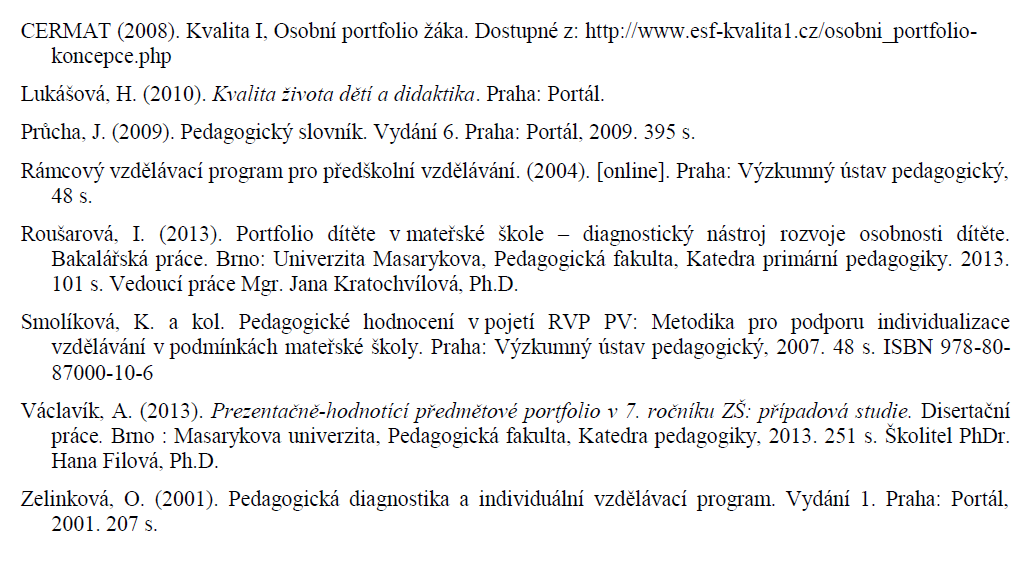